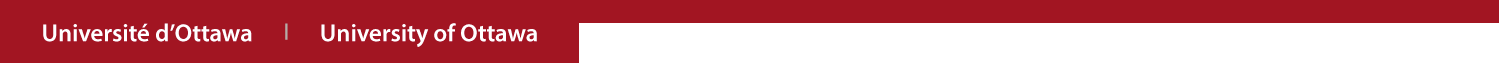 Latest Management and Updates on TNBC
Canadian Breast Cancer Network Webinar
Presented by: Terry L. Ng, MD, FRCPC, Medical Oncologist on April 9, 2024
Faculté des sciences sociales  |  Faculty of Social Sciences
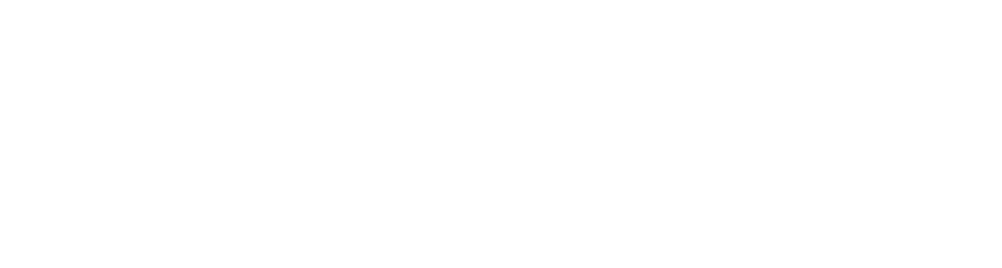 uOttawa.ca
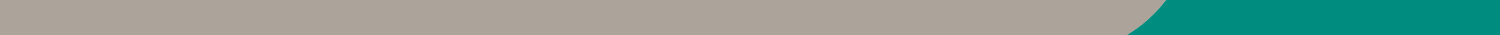 2
Disclosures
Honoraria: ARIAD / Takeda Oncology, AstraZeneca Canada, Lilly
Advisory Roles: Boehringer Ingelheim, Novartis Canada, Knight Therapeutics, Gilead Sciences
[Speaker Notes: PAGE INTÉRIEUREÉBAUCHE (DOCUMENT NON FINALISÉ)À lire avant d’utiliser le gabarit
NOTE : Les éléments du gabarit suivants ne peuvent être modifiés :• Entête organisationnelle grenat (Université d’Ottawa | University of Ottawa)• Pied de page organisationnel comprenant la bande grise et grenat ainsi que le logo, à l’exception de l’adresse Web qui peut être modifiée en suivant les étapes suivantes : dans le document PowerPoint, cliquez sur l’onglet View, puis sélectionnez Slide Master. Sur le menu d’affichage (à gauche), sélectionnez la troisième diapositive et inscrivez la nouvelle adresse sur celle-ci. 




INSIDE PAGE
DRAFT ONLY (FILE NOT FINAL)Read before using template
NOTE: The following elements of the template should remain untouched and cannot be modified:
• Corporate (Université d'Ottawa | University of Ottawa) garnet header
• Corporate uOttawa footer including the grey/garnet stripe and logo, with the exception of the URL which can be customized to a specific URL by following these simple steps: On the PowerPoint View tab, in the Master Views group, select Slide Master. Select the third slide on the left side panel, and type in the desired URL on the slide.]
Disclaimer
The information presented today reflects my biases and interpretation of the data 
There is too much data out there. I will only cover what I think are the most impactful for patients today.
Objectives
To provide guiding principles on the management of early and metastatic TNBC
To provide information from practice-changing clinical trial data for patients with TNBC
TNBC prevalence and definition
Green-Tripp G et al. Front Mol Biosci. 2022
Distribution of breast cancer subtypes and ethnicity
Howard FM & Olopade OI.  The CA Journal. 2021
Race-based incidence rates of TNBC
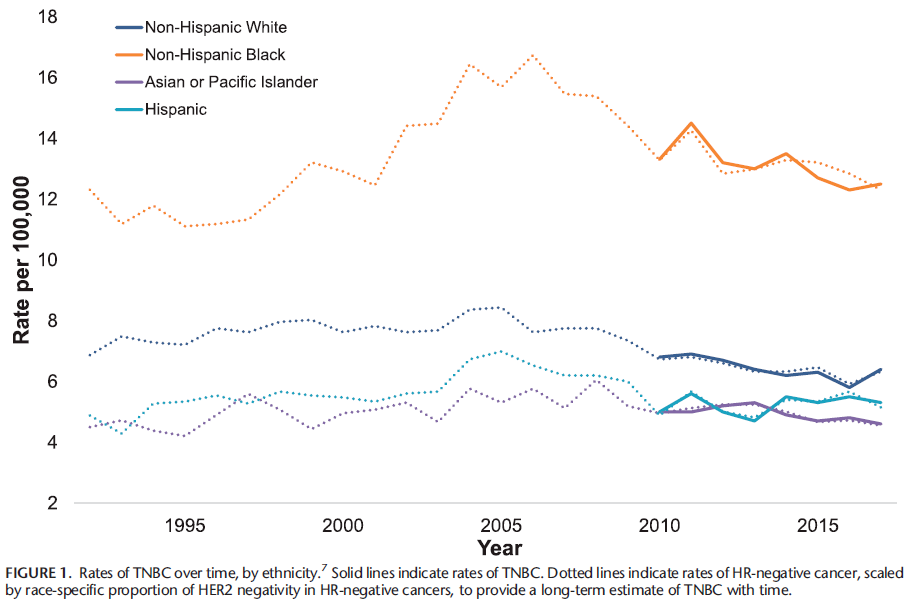 Howard FM & Olopade OI.  The CA Journal. 2021
Age distribution of TNBC
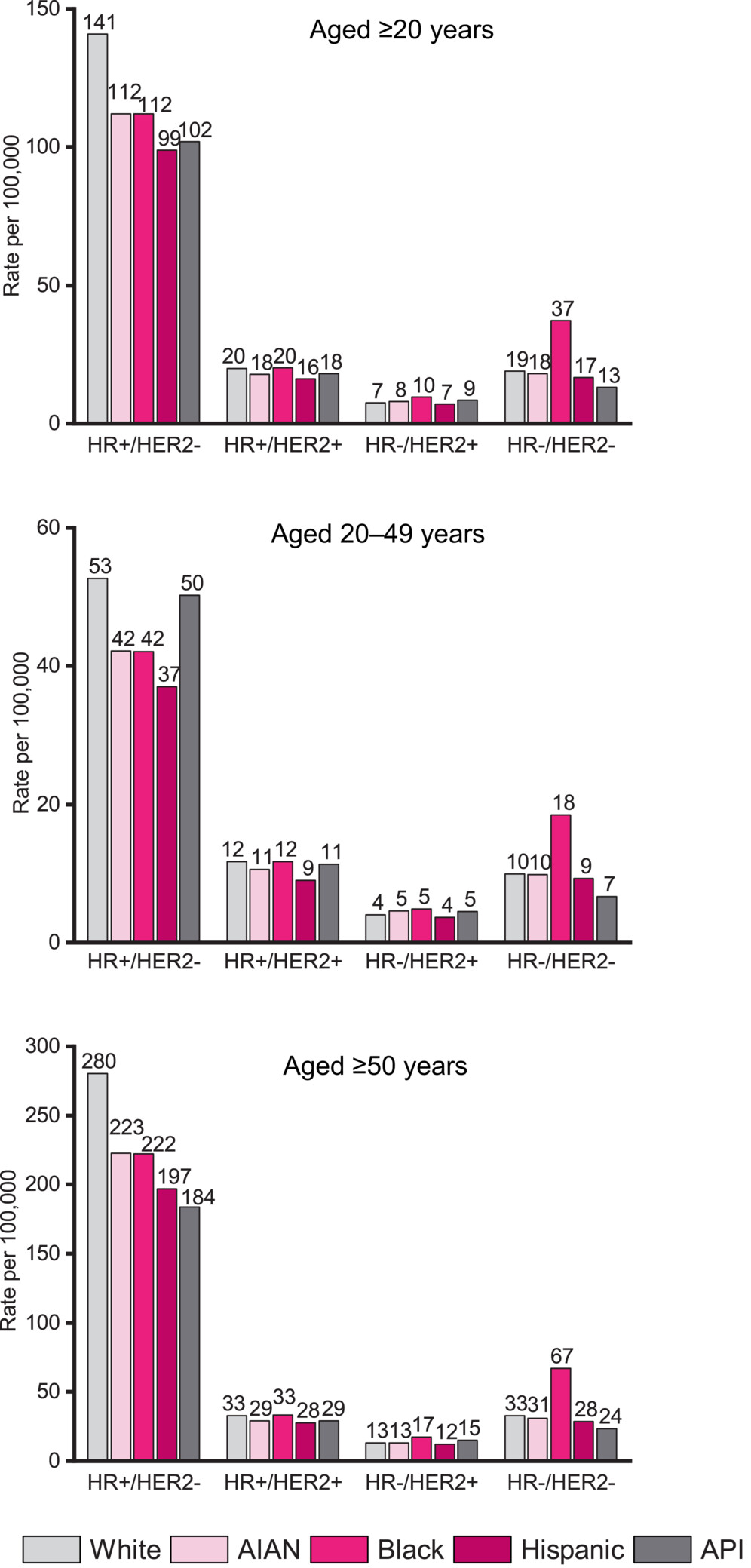 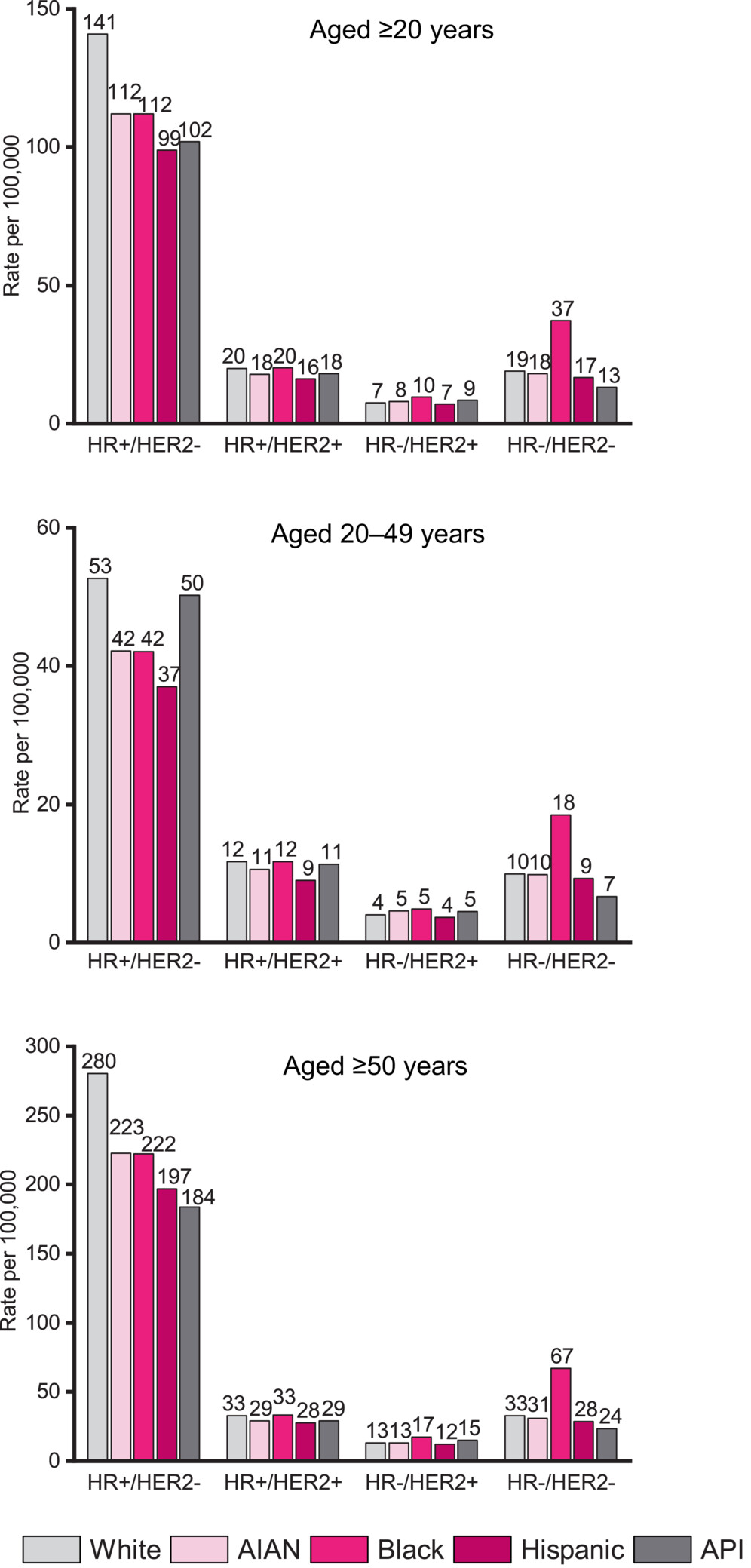 CA A Cancer J Clinicians, Volume: 72, Issue: 6, Pages: 524-541, First published: 03 October 2022, DOI: (10.3322/caac.21754)
Survival trends TNBC vs. non-TNBC
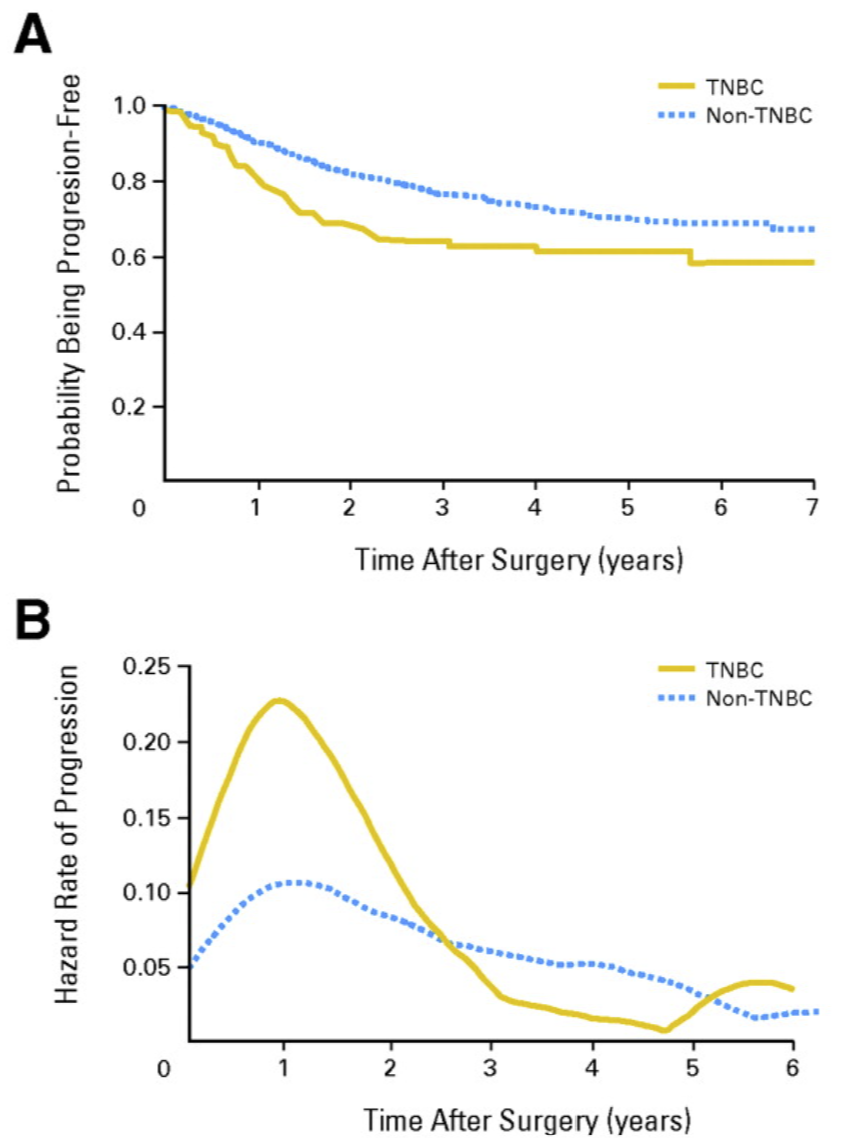 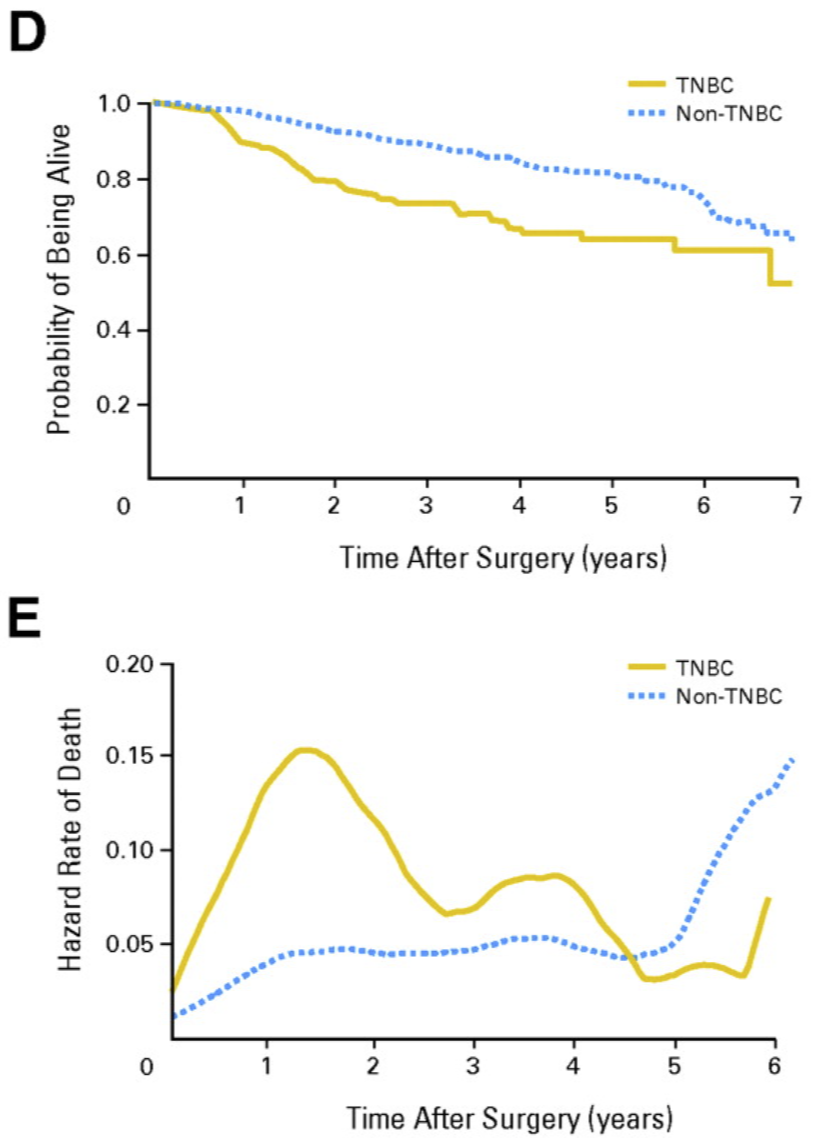 Liedtke C et al. J Clin Oncol 2018
Case 1
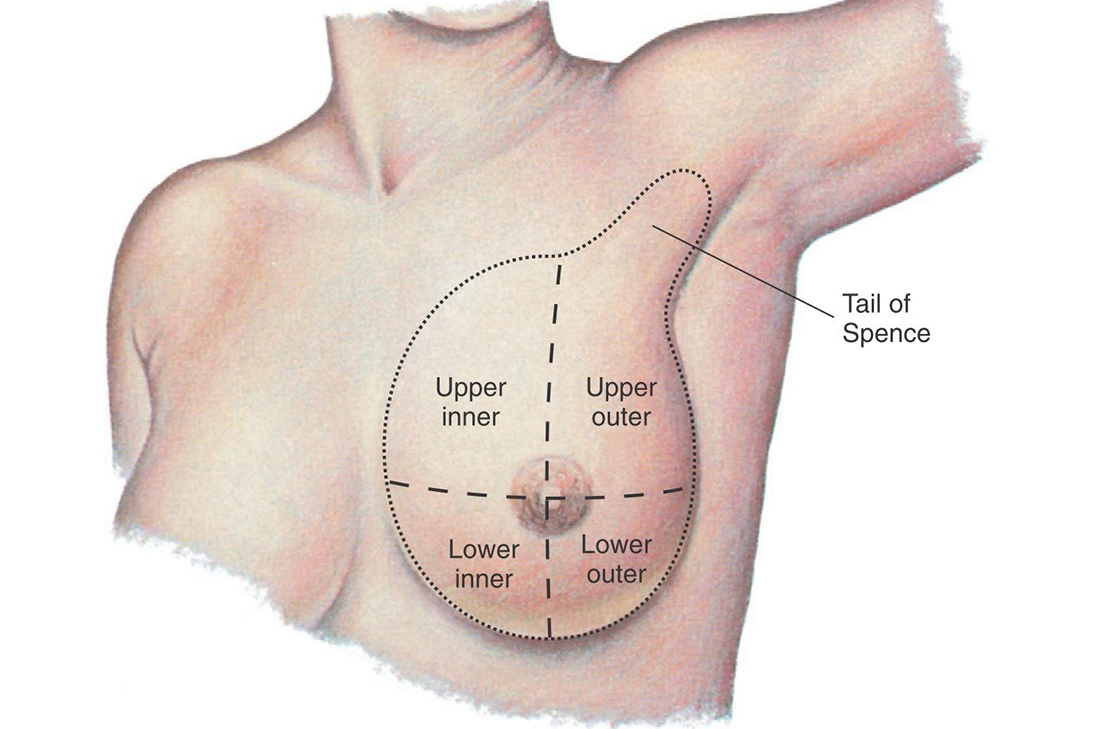 Ms. Smith
38 F, pre-menopausal
Detected mass in left breast 
Mammogram showed a 3 cm mass in left breast, upper-outer quadrant and enlarged LN in left axilla (armpit)
Ultrasound-guided biopsy breast mass and axilla mass:
Both show invasive ductal carcinoma, high grade
ER negative
PR negative
HER-2/neu negative
Case 1
Surgeon sends patient to medical and radiation oncologist for consideration of “neoadjuvant therapy”
Neoadjuvant therapy
Chemotherapy
Surgery
Surgery
Chemotherapy
Adjuvant therapy
For the longest time, neoadjuvant and adjuvant therapy were both considered comparable for survival outcomes…
Neoadjuvant vs. Adjuvant treatment outcomes
No difference in breast cancer related deaths or death from any cause
EBCTCG. Lancet Oncol. Jan 2018
Neoadjuvant vs. Adjuvant treatment outcomes
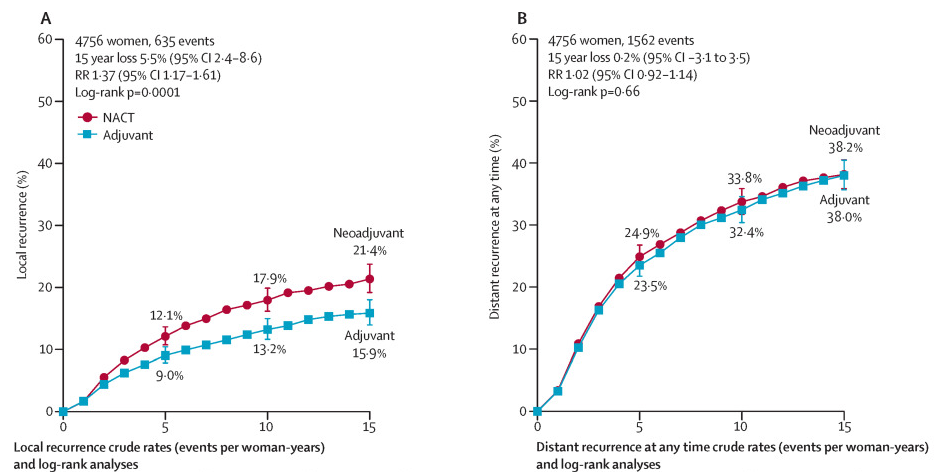 No difference in distant disease recurrence, but higher local recurrence w/ neoadjuvant chemo
EBCTCG. Lancet Oncol. Jan 2018
Neoadjuvant vs. Adjuvant treatment outcomes
Differences in rate of local disease recurrence driven by trials with fewer definitive breast surgery
EBCTCG. Lancet Oncol. Jan 2018
What is role of neoadjuvant therapy?
Make an unresectable tumour  resectable
Examples: fixed to chest wall or fixed lymph node mass
Increase the chance of being able to do lumpectomy instead of mastectomy
Potentially allow the avoidance of axilla lymph node dissection (ALND)
Assess cancer response to neoadjuvant therapy 
Did we achieve a pathologic complete response (pCR)?
Survival based on pCR TNBC vs. non-TNBC
Liedtke C et al. J Clin Oncol 2018
Case 1
Surgeon sends patient to medical oncologist for consideration of “neoadjuvant therapy”
Neoadjuvant therapy
pCR
Good outcome
Chemotherapy
Surgery
non
pCR
Higher risk
Anthracycline + Taxane +/- carboplatin

Example: Dose-dense AC x 4  dose-dense paclitaxel x 4
pCR = pathologic complete response
Non-pCR = residual disease in breast specimen after neoadjuvant chemo
[Speaker Notes: Neoadjuvant approach was previously reserved in cases of locally-advanced disease or where we wanted to maximize chance of breast-sparing surgery]
2022 standard (Keynote 522): Adding immunotherapy to chemotherapy in stage II/III TNBC
Continue pembrolizumab  x 6 mo
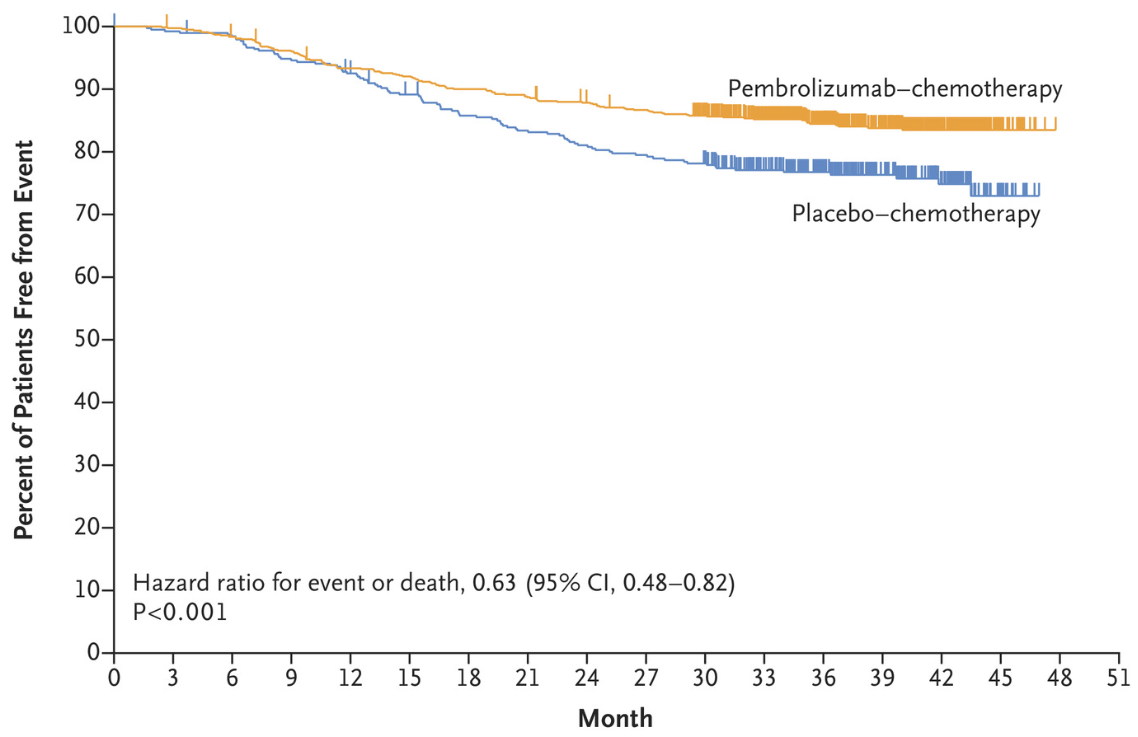 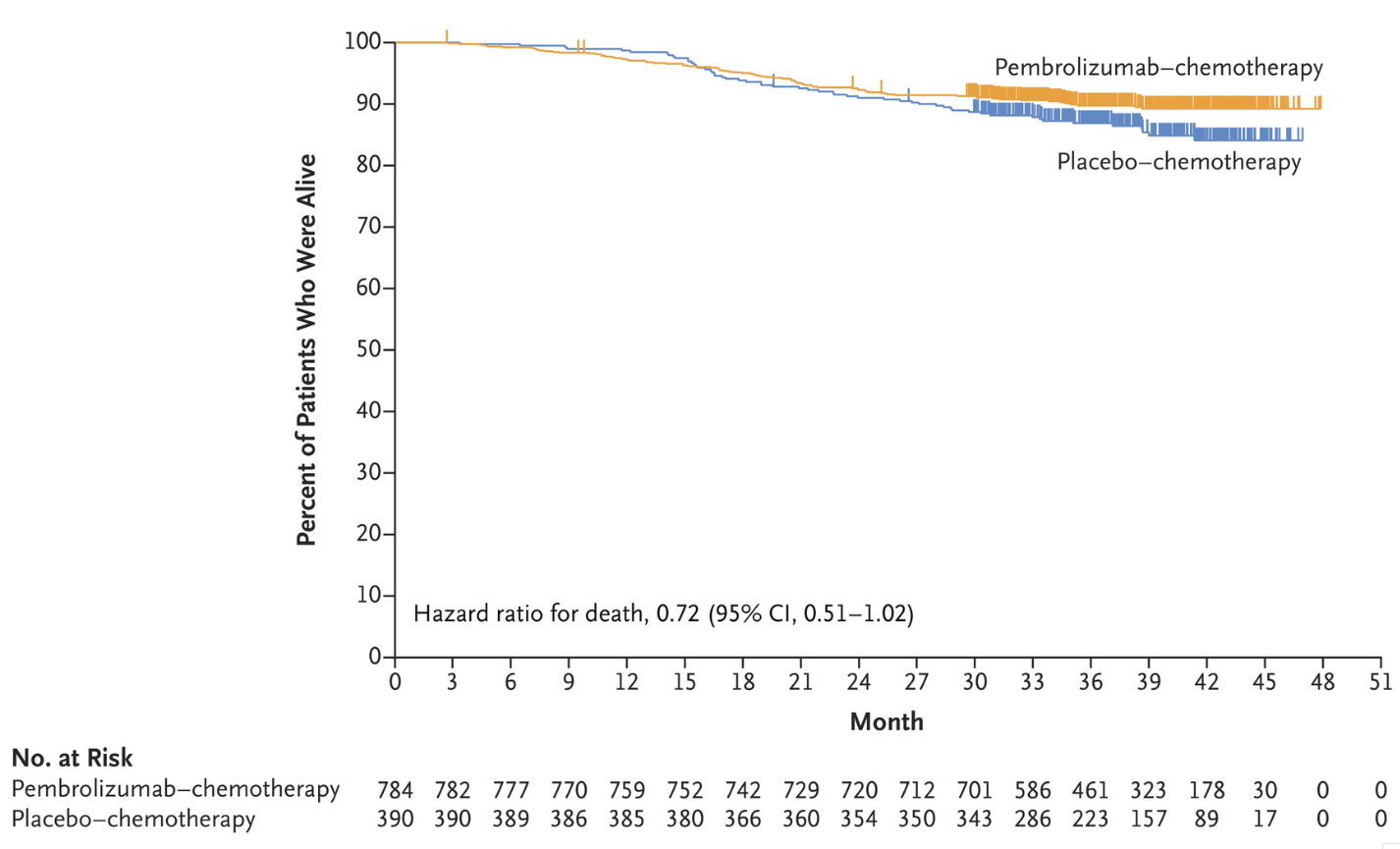 Pembrolizumab 
+
Chemotherapy
Surgery
Disease-free survival
Overall survival
Schmid P et al. NEJM. Feb 2022
Adding immunotherapy to chemotherapy (Keynote 522): 5-year event-free survival
Continue pembrolizumab  x 6 mo
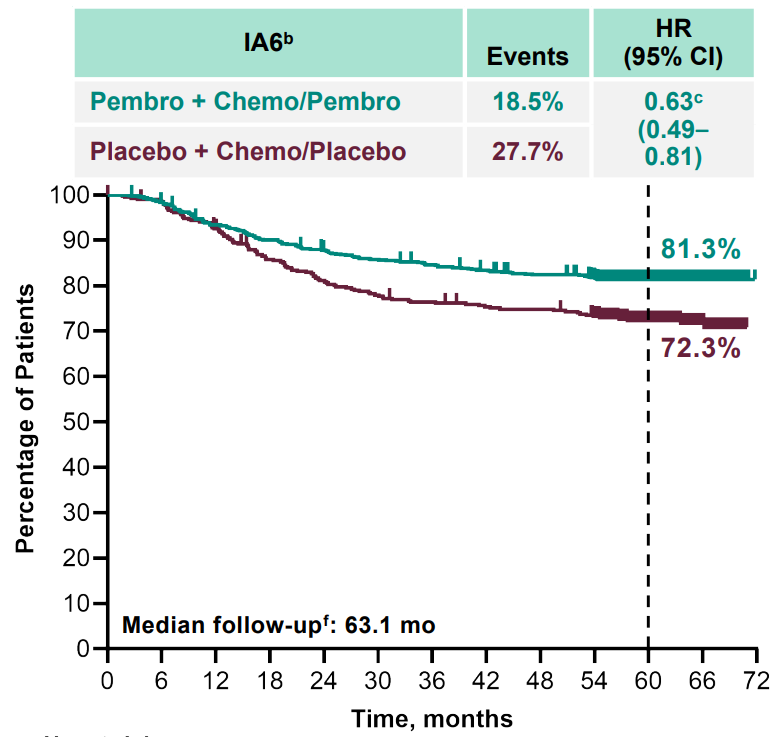 Pembrolizumab 
+
Chemotherapy
Surgery
5-yr Disease-free survival
Schmid et al. SABCS 2023 LBO1-01
Case 1 – Scenario 1 – best case scenario
Ms. Smith’s medical oncologist recommends chemo plus immunotherapy (pembro) before surgery based on Keynote 522 results
After chemo-immunotherapy, she undergoes successful lumpectomy and sentinel lymph node biopsy
“No residual invasive cancer in breast tissue or sampled lymph nodes – ypT0, ypN0” = pCR!!
Continue pembrolizumab  x 6 mo
Pembrolizumab 
+
Chemotherapy
Surgery
pCR
Case 1 – Scenario 1
Historically, pCR = good long-term outcome (remember few slides ago)
KN522 study: In pCR group, minimal difference in disease-free (event-free) survival with the addition of pembrolizumab
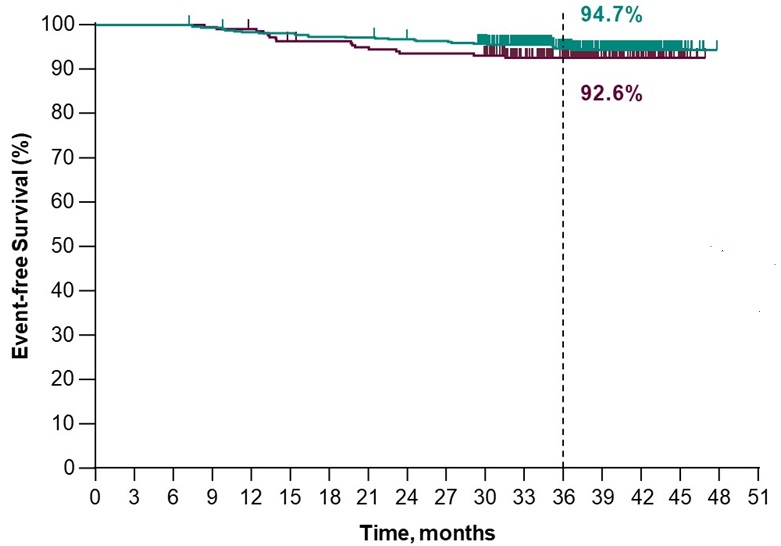 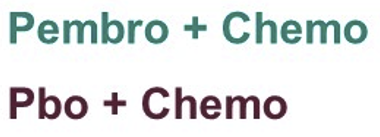 Pusztai L et al. ASCO 2022 – Abstr 503
Do we need pembrolizumab after surgery if pCR?
Pembrolizumab  x 6 mo
OPTIMICE-pCR (NCT 05812807) – ongoing enrollment
pCR
Observation
Pembrolizumab 
+
Chemotherapy
Surgery
Residual cancer burden (RCB) is highly prognostic in TNBC
RCB-0
RCB-1
RCB-2
RCB-3
Yau C et al. Lancet Oncol Jan 2022
Case 1 – Scenario 2
After chemo-immunotherapy (per KN522), Ms. Smith underwent breast surgery
“Residual 2.5 cm focus of grade 3 invasive carcinoma in breast tissue (70% tumor cellularity) + 3 out of 3 lymph nodes with metastatic carcinoma, largest focus 25 mm) 
ypT2, ypN1a, Residual Cancer Burden (RCB)-3 = non-pCR!
Non- pCR
Pembrolizumab 
+
Chemotherapy
What next after surgery???
Surgery
CREATE-X study (published before KN522):More chemo if residual disease (non-pCR)
Capecitabine x 6 mo
non
pCR
Control
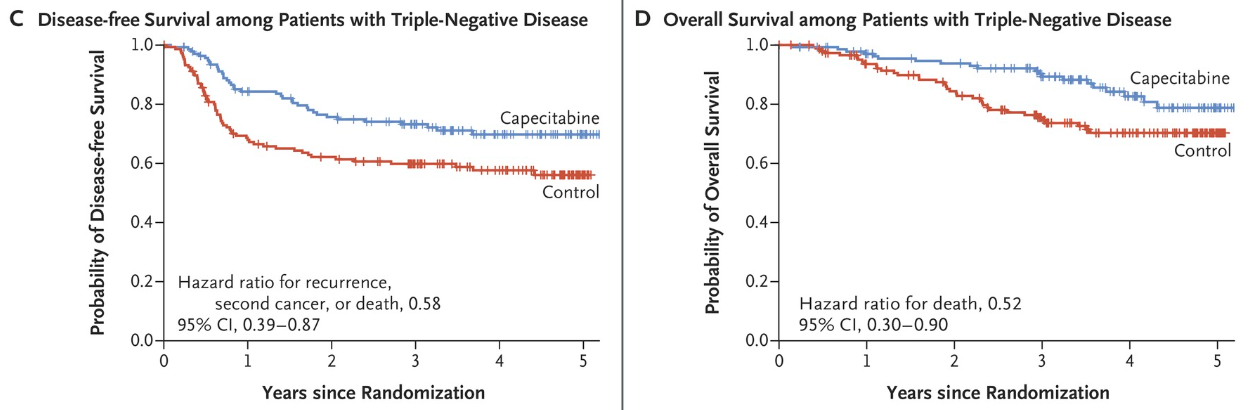 Chemotherapy
Surgery
Masuda N et al. NEJM. June 2017
Keynote 522 did not allow combining pembrolizumab w/ capecitabine after surgery
Continue pembrolizumab  x 6 mo
KN522 experimental treatment arm
Pembrolizumab 
+
Chemotherapy
Non-pCR
Surgery
Capecitabine not allowed in KN522 even if non-pCR
If non-pCR: Should we combine capecitabine + pembrolizumab?

Drug access for the combination is an issue in some provinces
Schmid et al. SABCS 2023 LBO1-01
Case 1 – Scenario 2
After chemo-immunotherapy (per KN522), Ms. Smith underwent breast surgery
“Residual 2.5 cm focus of grade 3 invasive carcinoma in breast tissue (70% tumor cellularity) + 3 out of 3 lymph nodes with metastatic carcinoma, largest focus 25 mm) 
ypT2, ypN1a, RCB-3
Not routinely funded
Pembrolizumab +/- capecitabine is (KN522 + CREATE-X)

Pembrolizumab alone (KN522)

Capecitabine alone (CREATE-X)

Clinical trial
Non- pCR
Pembrolizumab 
+
Chemotherapy
Surgery
Case 1 – Scenario 2
Received 5 weeks of radiation to breast and regional lymph nodes
After surgery, started oral capecitabine chemotherapy for 6 months AND continued pembrolizumab (private insurance)
(Keynote 522)
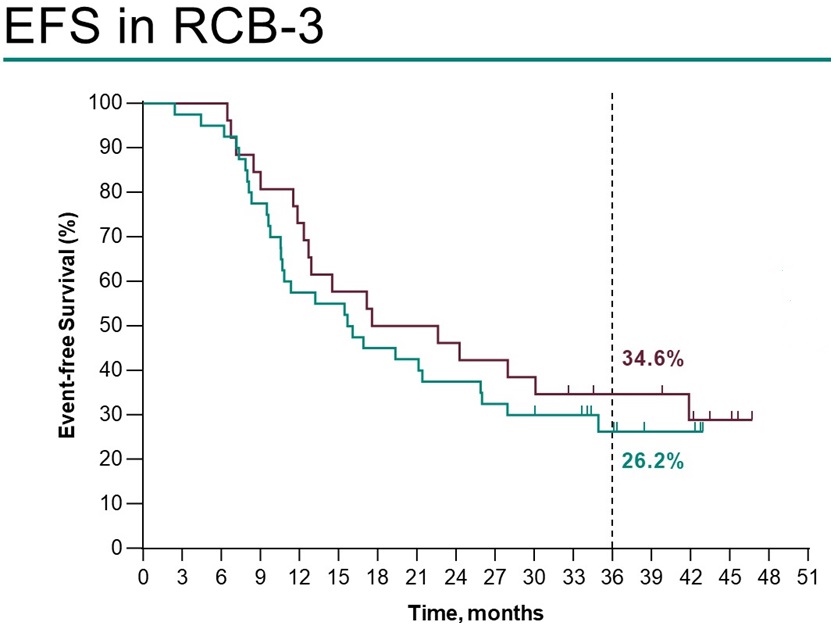 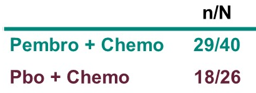 Pusztai L et al. ASCO 2022 – Abstr 503
How important is immunotherapy given after surgery?
We don’t really know yet, but here are a few studies…
Is giving adjuvant pembrolizumab useful in non-pCR if not given pre-surgery?
S1418 / BR006 (closed to accrual, no results yet):
Non- pCR
Chemotherapy
Surgery
Pembrolizumab  x 1 yr
Observation
Ignatiadis M et al. SABCS 2023: GS01-03
Adjuvant atezolizumab (immunotherapy) after surgery NOT USEFUL if only given AFTER breast tumour removed
ALEXANDRA / IMpassion030 phase 3 trial
Atezolizumab x 6 mo
Atezolizumab
+
Chemotherapy
Surgery
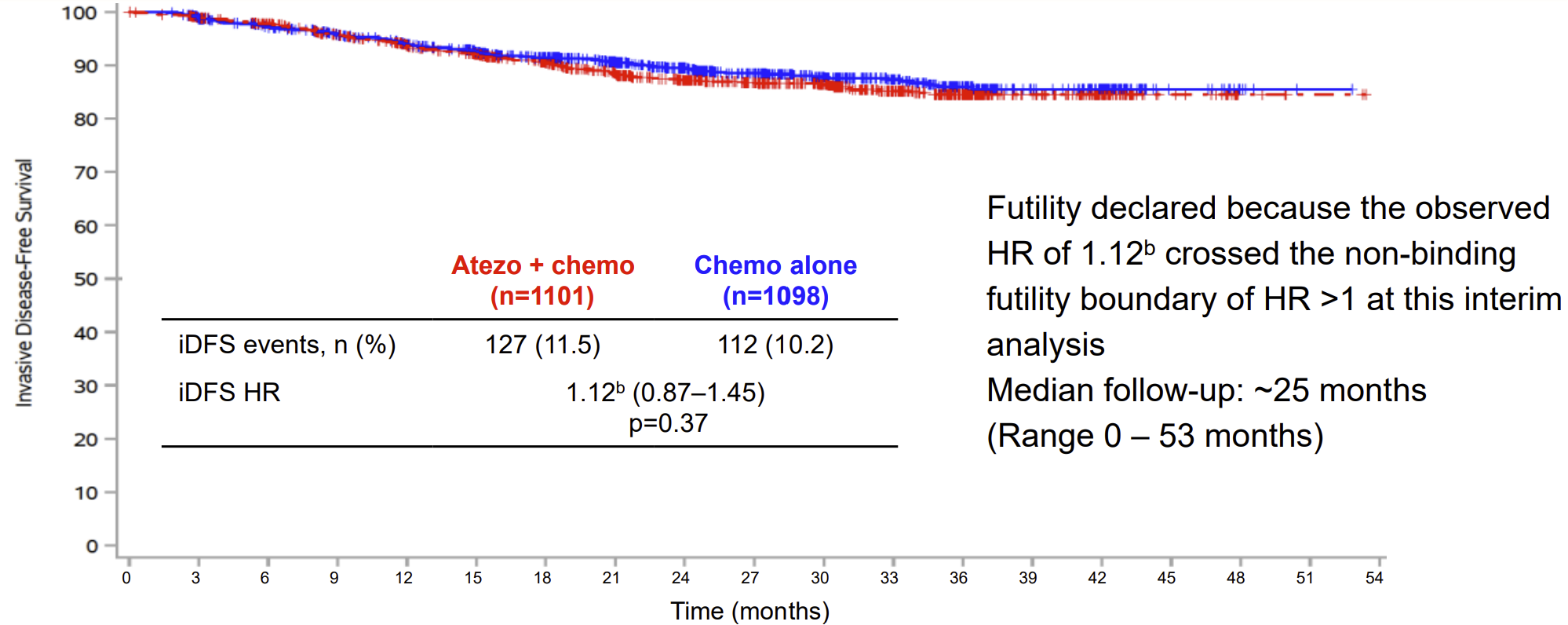 Ignatiadis M et al. SABCS 2023: GS01-03
Case 1 – Scenario 3
During chemo-immunotherapy (per KN522), Ms. Smith’s genetic blood test came back showing BRCA 1 pathogenic variant 
Removal of both breasts (bilateral mastectomy) and sentinel lymph node biopsy left axilla after neoadjuvant therapy
ypT1c, ypN1a – RCB-2
Pembrolizumab +/- capecitabine x 6 mo

Clinical trial

Olaparib x 1 year
Non- pCR
Pembrolizumab 
+
Chemotherapy
Surgery
Patients w/ germline BRCA ½ pathogenic variant who have residual disease despite neoadjuvant therapy benefit from Olaparib based on OlympiA study
Known germline mutations associated with TNBC
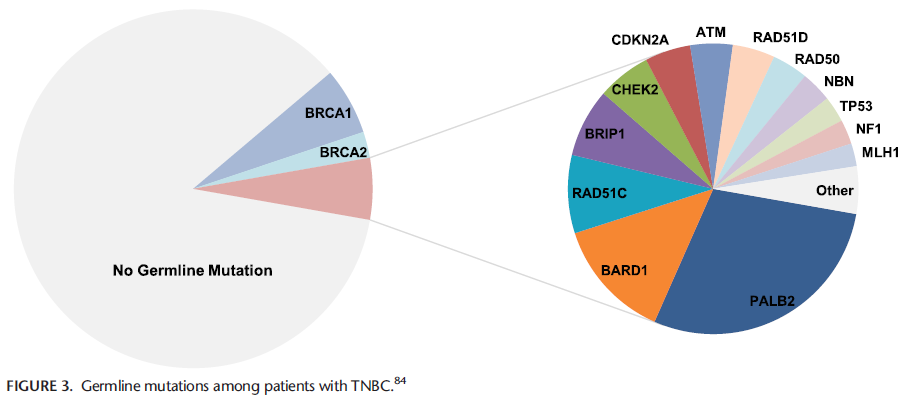 Howard FM & Olopade OI.  The CA Journal. 2021
PARP inhibitors in Homologous Recombination Repair Deficiency (e.g., gBRCA mutation)
Bruin M et al. Clin Pharmacokinetics. 2022; 61(13). License CC BY-NC 4.0
OlympiA: Trial Schema
Olaparib 300 mg twice daily 
for 1 year
Neoadjuvant group
TNBC: Non-pCR
Germline BRCA ½ mutationTNBCandHER2-
1:1
Randomization
Placebo
twice daily 
for 1 year
Adjuvant group
TNBC: ≥ pT2 or ≥ pN1
Tutt A et al. ASCO 2021. LBA-1
OlympiA trial: Invasive disease-free survival
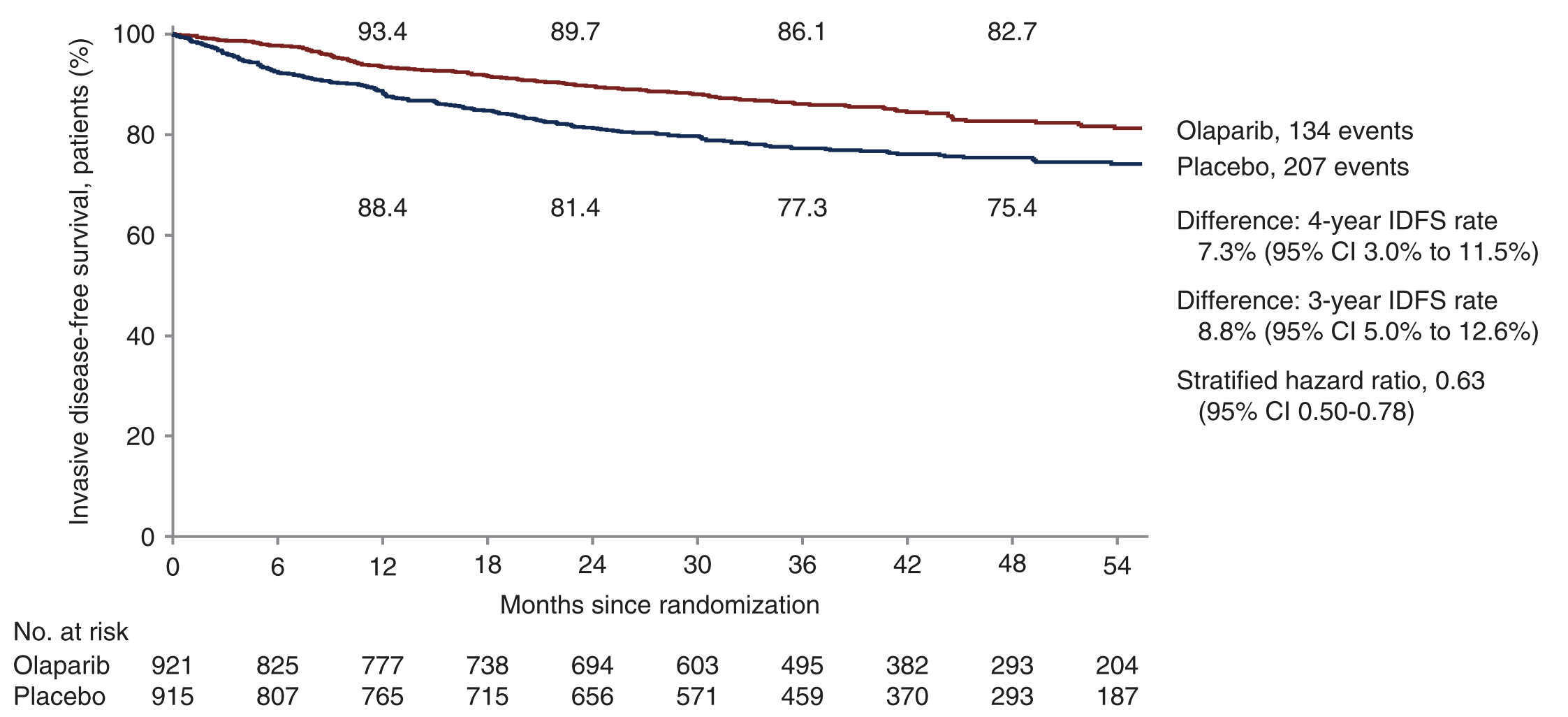 Tutt A et al. ASCO 2021. LBA-1
OlympiA trial: Distant disease-free survival
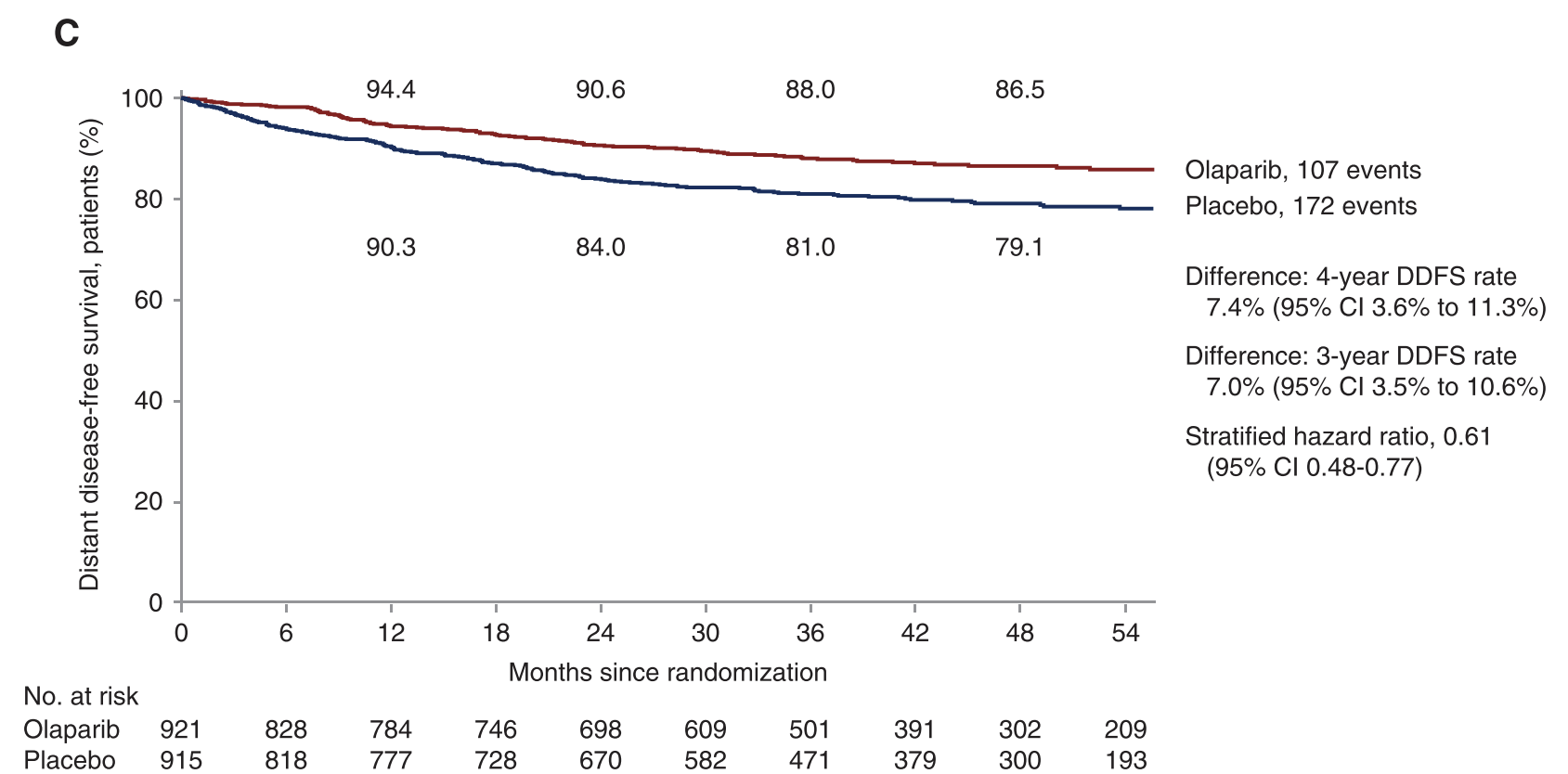 Tutt A et al. ASCO 2021. LBA-1
OlympiA trial: Overall survival
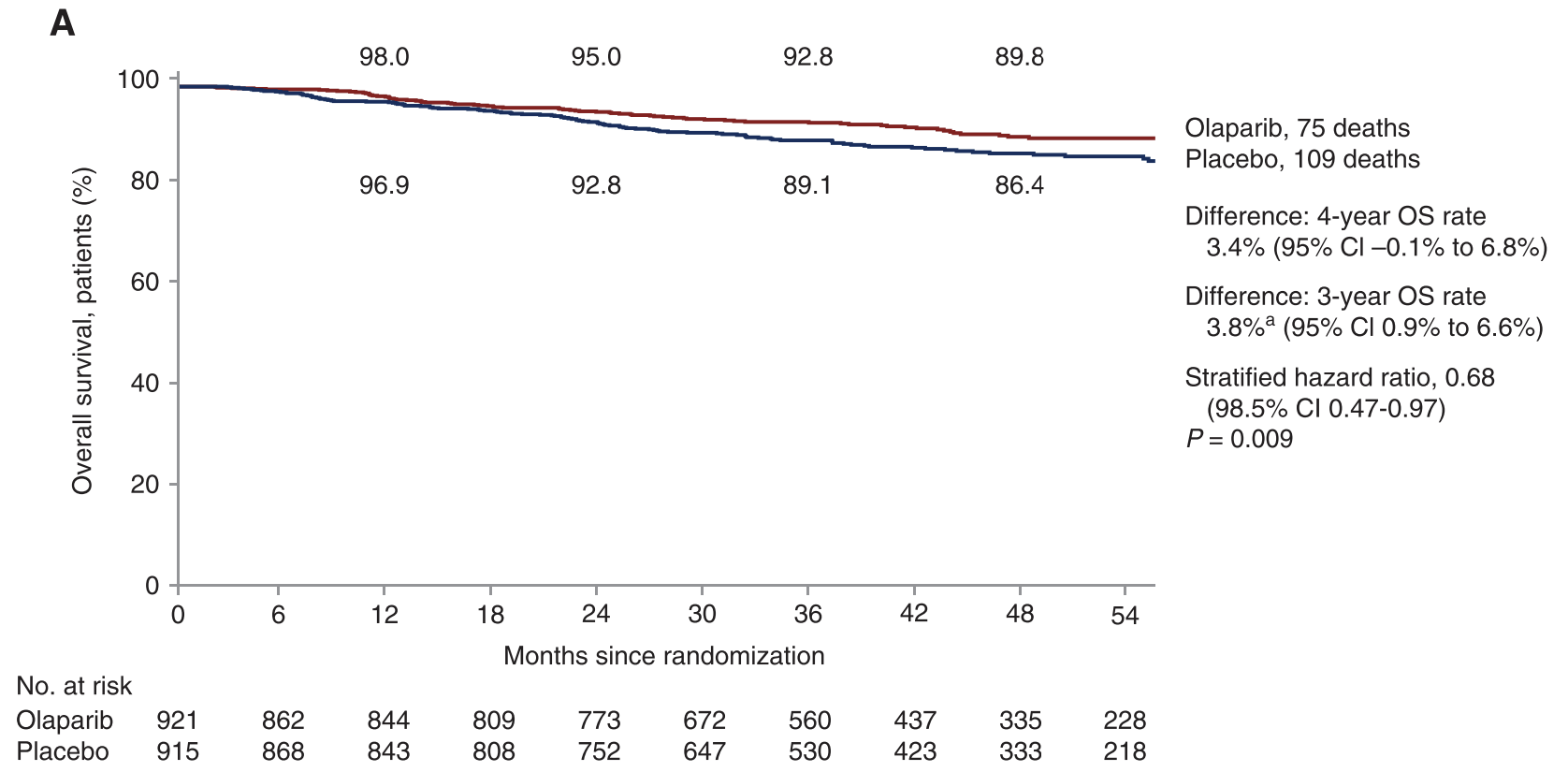 Tutt A et al. ASCO 2021. LBA-1
Treatment algorithm for early TNBC so far…
Pembrolizumab x 6 mo
Olaparib if gBRCA+ AND high risk
No role for capecitabine
No role for pembrolizumab
Do we need pembro in pCR?
pCR
Pembrolizumab 
+
Chemotherapy
Chemotherapy
Surgery
Pembrolizumab +/- capecitabine x 6 mo

Capecitabine x 6 mo

Olaparib x 1 yr (if gBRCA+)

Clinical trial
Surgery
non
pCR
Optimizing current standard of care (SOC) for early-stage TNBC
OptimICE: Can we stop pembrolizumab if pCR?
CAPPA: Does adding capecitabine to pembrolizumab improve outcomes if non-pCR? (not yet recruiting)
ETNA: In small tumors + surgical resection up front, can we omit chemotherapy in patients with good prognosis (high TILs)?
TROPION-Breast04: Replacing standard neoadjuvant chemo-pembrolizumab with Dato-Dxd + durvalumab  adjuvant durvalumab +/- SOC chemo
Improving outcomes of non-pCR patients
BreastImmune03: RT + nivolumab + ipilimumab (combo-immunotx) vs. RT + capecitabine
TROPION-Breast03: Dato-Dxd +/- durvalumab vs. physician’s choice (pembrolizumab vs. capecitabine vs. pembrolizumab + capecitabine)
ASCENT-05: Sacituzumab govitecan + pembrolizumab vs. physician’s choice (pembrolizumab +/- capecitabine)
Non- pCR
Chemotherapy
Surgery
Clinical trial
Other optimizations for early TNBC – Dose-dense anthracycline anyone?
AC every 2 weeks (Q2W) x 4  Paclitaxel (P) weekly (Q1W) x 12

BETTER THAN

AC Q3W x 4  Paclitaxel Q1W x 12

But KEYNOTE 522 uses

Paclitaxel + carboplatin Q1W/Q3W x 4 AC Q3W x 4
PLUS pembrolizumab Q3W
Chemotherapy
Surgery
Surgery
Citron ML et al. J Clin Oncol 2003
Other optimizations for early TNBC – Dose-dense (Q2W) anthracycline
KEYNOTE 522 chemo regimen

Paclitaxel + carboplatin Q1W/Q3W x 4 + Pembro Q3W  
AC Q3W x 4 + Pembro 200 mg Q3W



Paclitaxel + carboplatin Q1W/Q3W x 4 + Pembro Q3W  
AC Q2W x 4 + Pembro 400 mg Q6W*
Surgery
*Can give anthracyclines dose-dense (Q2W) by giving pembrolizumab Q6W instead
Citron ML et al. J Clin Oncol 2003
Other optimizations for early TNBC – When is carboplatin required?
Paclitaxel + carboplatin x 4 + Pembrolizumab  
AC x 4 + Pembrolizumab
Unclear who needs carboplatin
Carboplatin improved overall survival in age ≤50 in India in high-risk, mostly stage III TNBC (Tata Memorial TNBC phase III study)1
May not need carboplatin in chemo-sensitive subtypes like germline BRCA mutation, high TILs2-7
We are routinely giving carboplatin because that was built into Keynote 522 regimen
Gupta S et al. SABCS 2022. Abstract GS5-01
von Minckwitz G et al. GeparSixto; GBG 66. Lancet Oncol 2014;15:747-56.
Sikov WM et al. CALGB 40603 (Alliance). J Clin Oncol 2015;33:13-21.
Loibl S et al. BrighTNess. Lancet Oncol 2018;19:497-509.





Hahnen E, Lederer B, Hauke J, et al. JAMA Oncol 2017;3:1378-85
Tung N et al. TBCRC 031 (the INFORM trial). J Clin Oncol 2020;38:1539-48
Poggio F et al. Ann of Oncol. 2018. 29: 1497-1508
Beyond pCR: Circulating tumor DNA (ctDNA) to improve prediction of outcomes
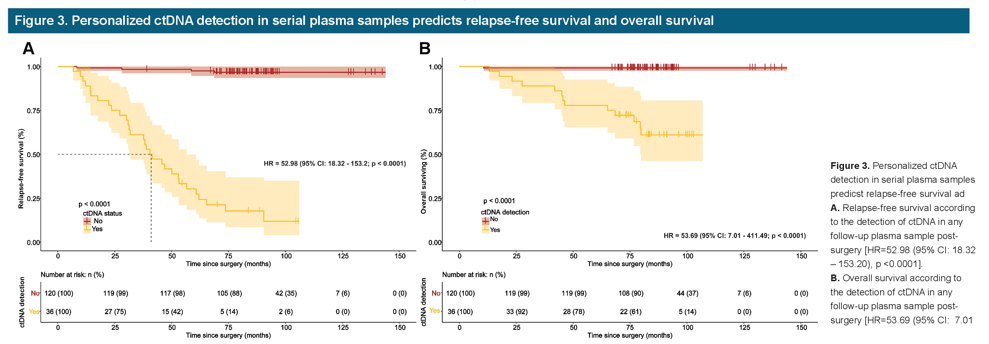 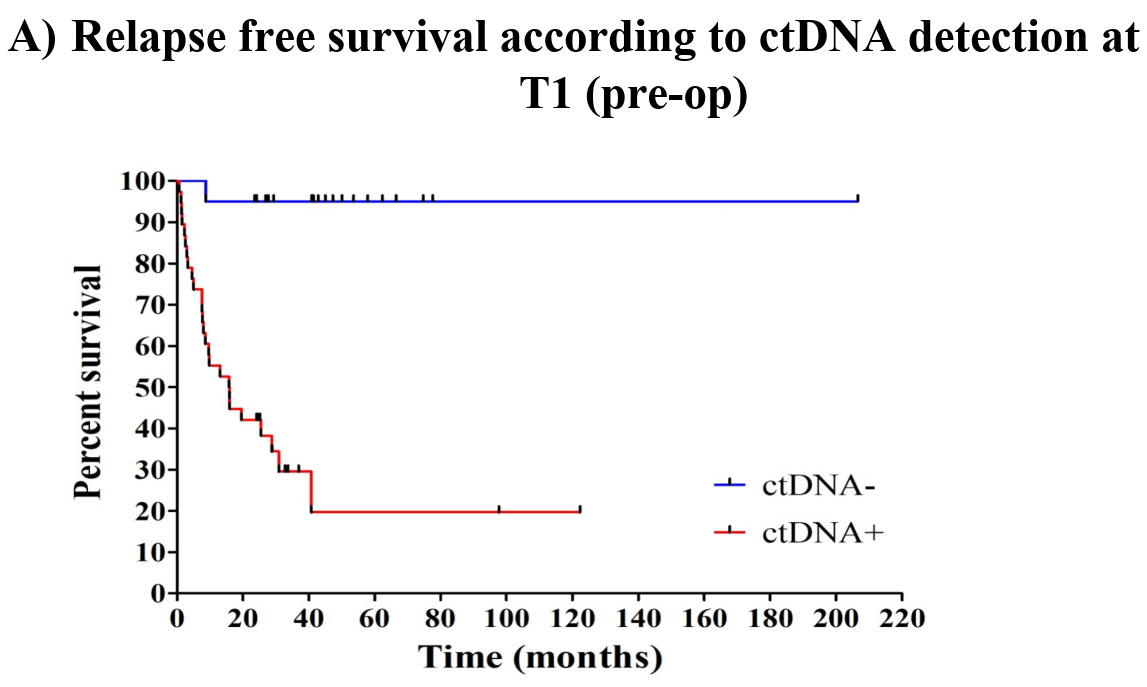 7/23 TNBC who relapsed had at least one ctDNA+ sample
59 TNBC pts had ctDNA sample pre-surgery
HR=0.17 (95% CI = 0.08 to 0.36; p<0.0001)
Relapse free survival based on ctDNA detection serial sample collection after surgery
Relapse free survival based on ctDNA detection pre-surgery
Shaw JA et al. ASCO 2022. Abs 562
Rosheshter T et al. CCRA 2023
Case 2 – Metastatic TNBC (mTNBC) recurrence (no prior PD-L1 / pembro)
In Dec 2019, Mrs. Jones (60 F) was treated with neoadjuvant chemo (without pembrolizumab)  surgery (RCB-2)  6 months of capecitabine
In Dec 2022, reported:
↑ fatigue + ↓ appetite for 4 months
↑ difficulty breathing and chest discomfort for 1 month
CT scan shows fluid in right lung and extensive number of lesions in liver
Biopsy of liver tumor shows:
Grade 3 invasive ductal carcinoma
ER-, PR-, HER2-
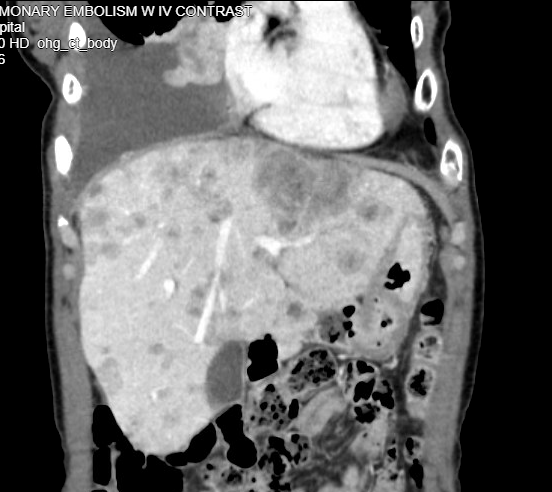 Case 2 – mTNBC 1L treatment
PD-L1 testing on the liver biopsy: 15%
Medical oncologist proposes pembrolizumab plus paclitaxel chemotherapy
De novo mTNBC
Recurrence ≥ 6 mo after completing curative tx
No prior PD-L1 tx allowed
Pembrolizumab + chemotherapy
2:1
R
Placebo + chemotherapy
KEYNOTE-355 study


Rugo H et al. ESMO 2021
KEYNOTE-355 – First line (1L) for mTNBC
ORR 52.7%
ORR 40.8%
Case 2 - Progressed on 1L treatment
Mrs. Jones had improvement in symptoms on pembrolizumab + paclitaxel for 8 months until developed new and growing liver metastases
Sacituzumab govitecan recommended
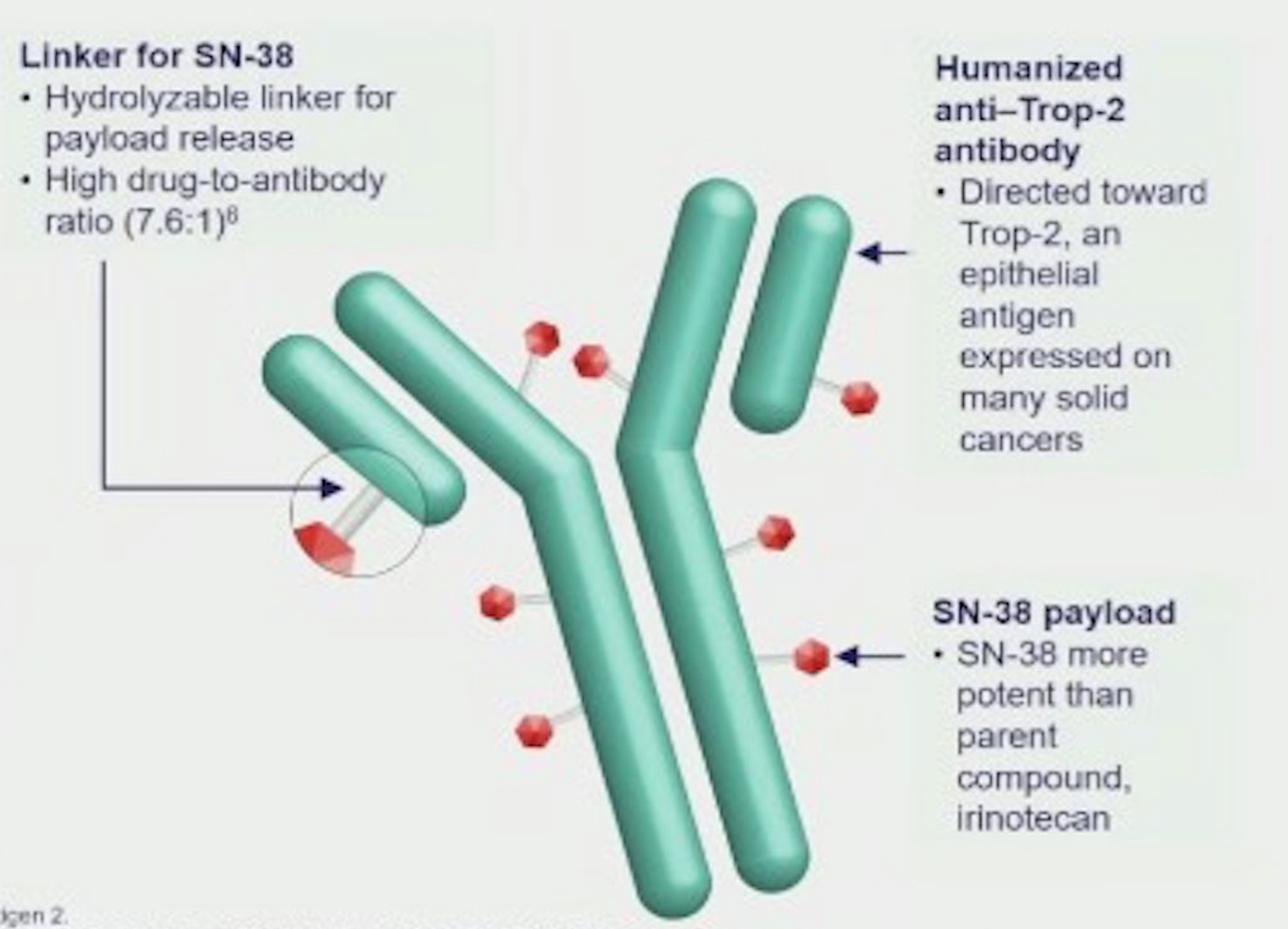 Trop-2 as a target in TNBC
Strong (3+) Trop-2 expression in two TNBC specimens within a tumor microarray2
Trop-2 Expression in Patients with TNBC (N=48)
4%NoneIHC 0
8%WeakIHC 1
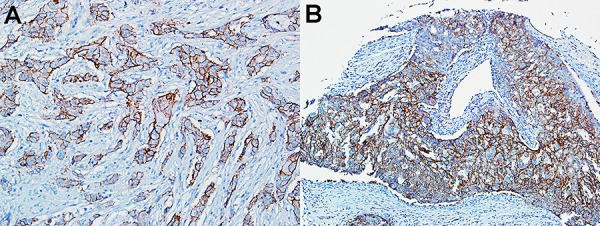 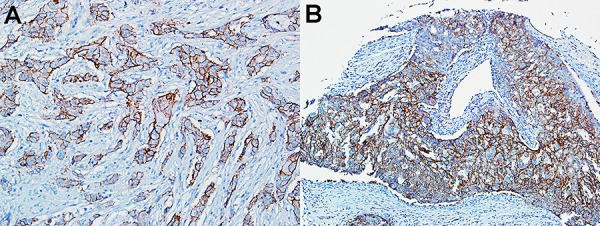 88%
Moderate to Strong IHC 2+ to 3+
96%
Trop2 overexpressed
High Trop-2 overexpression rate with predominantly moderate to strong intensity of IHC staining suggests that pretherapy biomarker assessment for TNBC patient selection is not required.
ASCENT – 2L+ for mTNBC
ASCENT – 2L+ for mTNBC
Tumor Response: 35% vs 5%
Case 2 - Progressed on 2L treatment
Mrs. Jones had stable disease on Sacituzumab-govi for 6 months.
She had some fatigue and diarrhea on treatment, but they were manageable
Unfortunately, more and growing liver metastases after 6 months
Her oncologist proposed a phase 1 clinical trial of a new antibody-drug conjugate – Dato-Dxd
Case 2 – Novel treatment option after 2L (still in clinical trials)
Case 2 – Dato-Dxd response rates in heavily pre-treated TNBC
Case 2 – Dato-Dxd duration of response
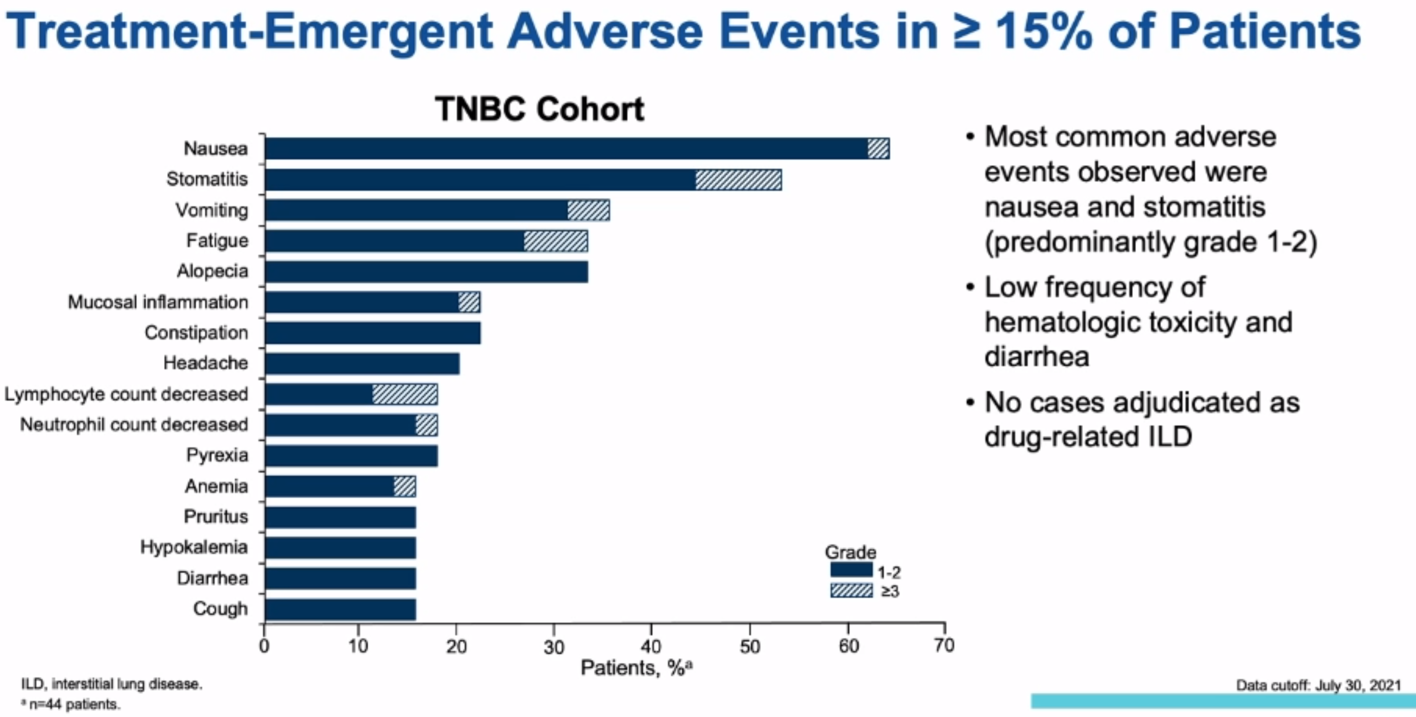 Case 1 – Scenario 2 – Metastatic recurrence again (previous PD-L1 tx)
Remember Ms. Smith…



14 months later, she developed bone pain and abdominal discomfort 
CT and bone scan showed extensive bone and liver metastases
Liver biopsy confirmed mTNBC
Radiation oncologist gave palliative radiation to spine and hip for pain and to reduce fracture risk
Started on zoledronate i.v. every 4 weeks to reduce bone complications (fracture, spinal cord compression, high calcium)
Pembrolizumab + capecitabine 
(6 mo)
RCB-3
Pembrolizumab 
+
Chemotherapy
Surgery
Case 1 – Scenario 2 – What to do for 1L treatment if already had immunotherapy before?
Medical oncologist presented the following options:
Try one line of chemotherapy, and then opt for Sacituzumab govitecan if chemotherapy stops working
Clinical trial
Access approved antibody-drug conjugates (Sacituzumab) +/- immunotherapy sooner
Access new (not yet fully proven, but promising) antibody-drug conjugates (e.g., Dato-Dxd) +/- immunotherapy
Guide TNBC therapy by molecular subtype
Activity of Dato-Dxd + immunotherapy
All TNBC are not the same. Molecular subtypes and potential therapy targets
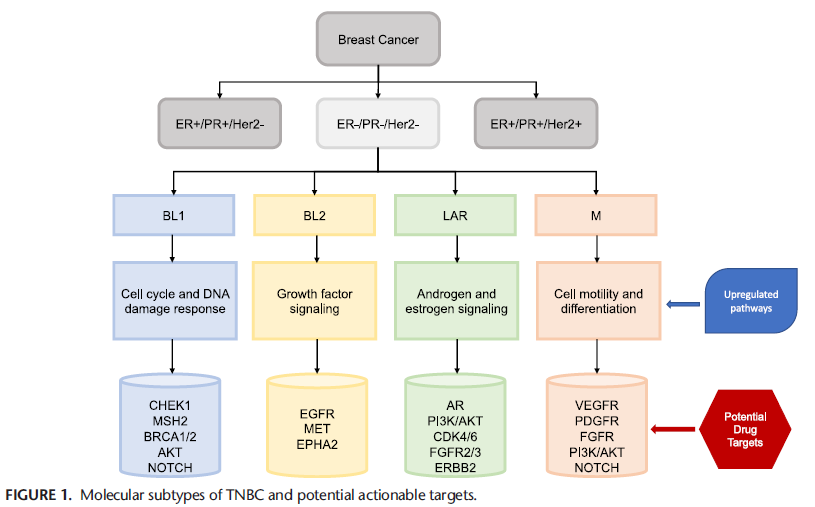 Nunnery SE, Mayer IA, Balko JM. The CA Journal. 2021
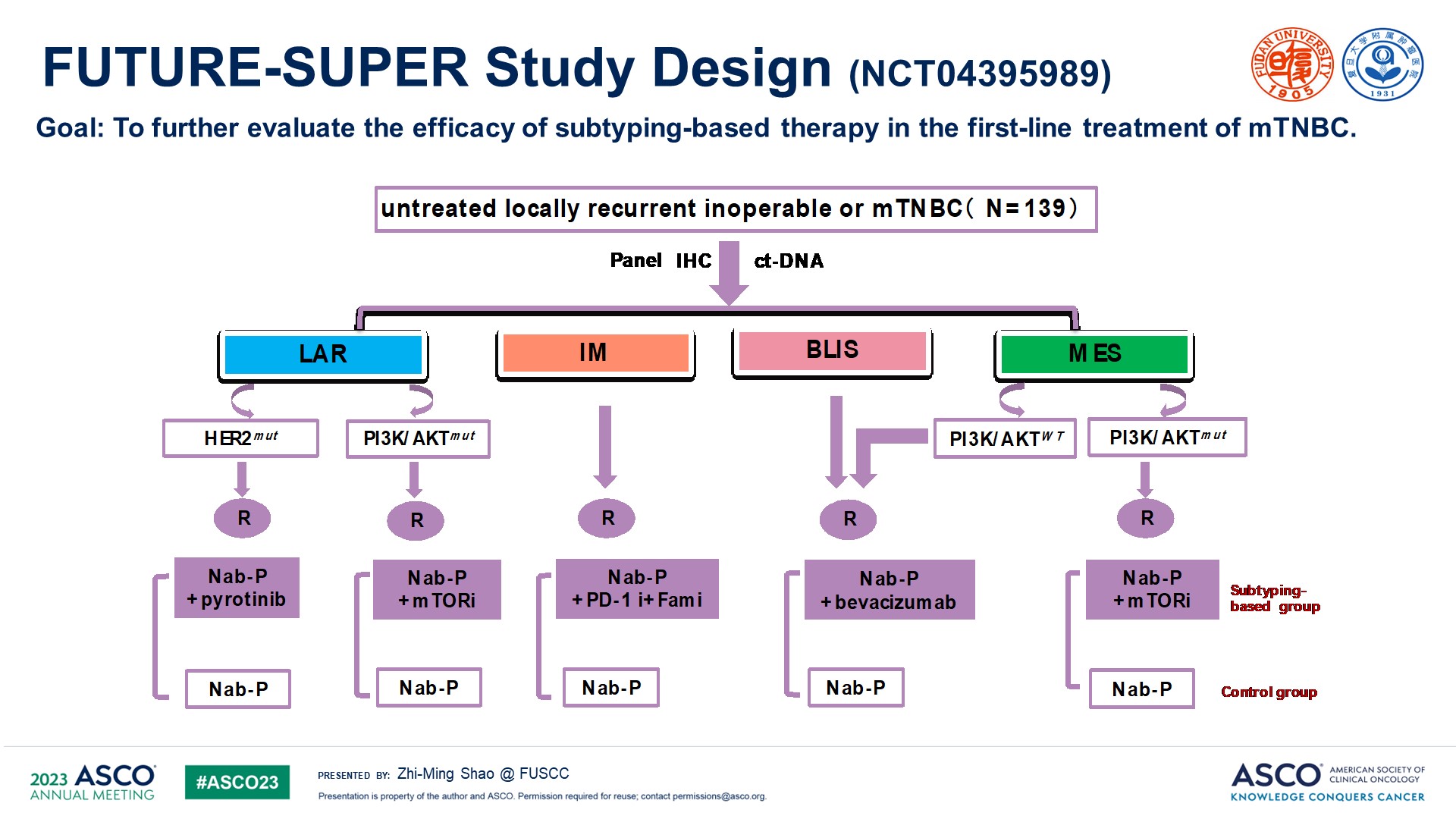 FUTURE-SUPER Study Design (NCT04395989)
(see LAR PI3K/AKTmut for sample size)
N=58
N=3
N=59
N=18
Current 1L SOC pembrolizumab + chemo in PD-L1 CPS ≥ 10% patients
Shao, Zhi-Ming et al. ASCO 2023
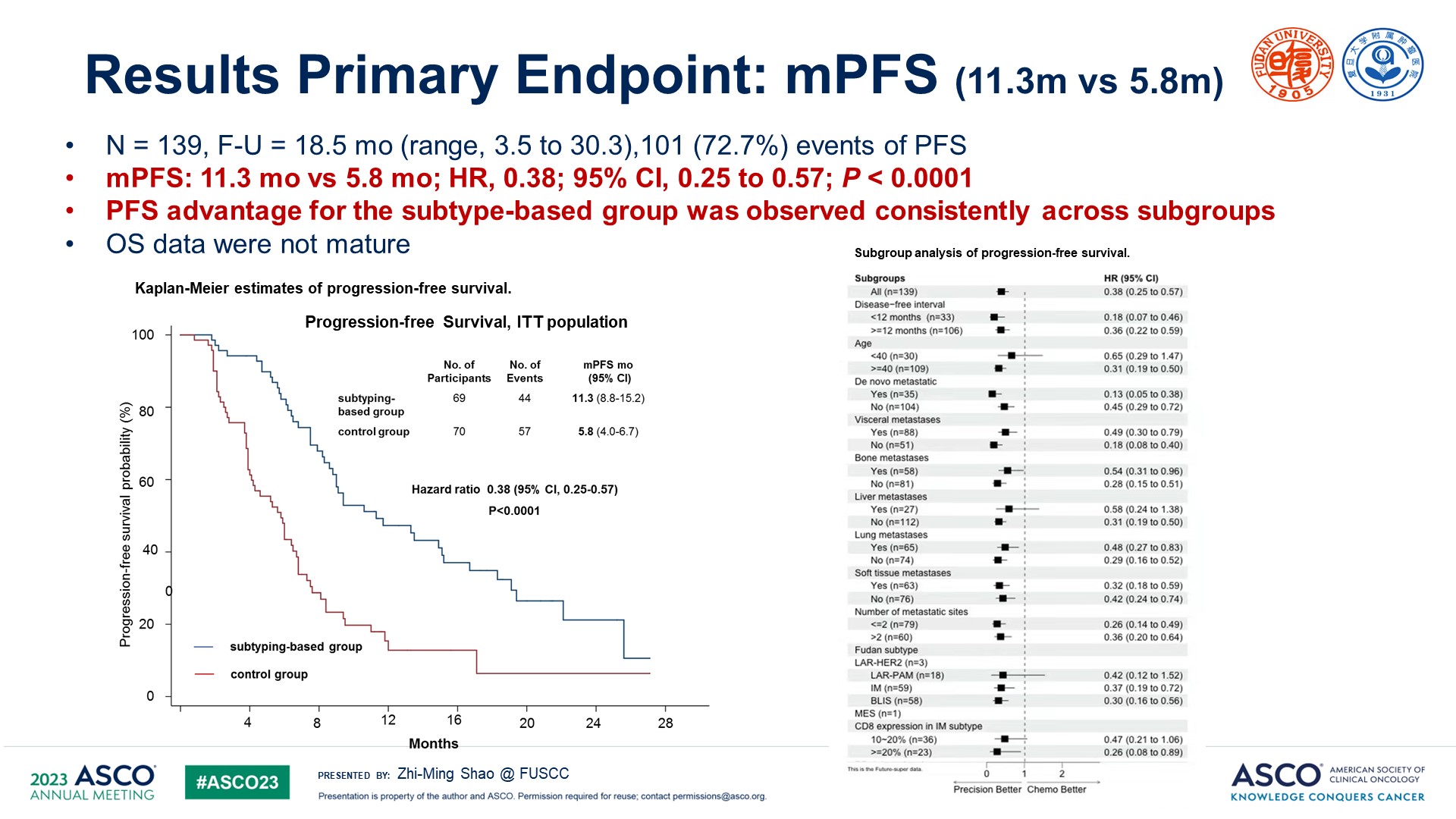 Slide 6
Content of this presentation is the property of the author, licensed by ASCO. Permission required for reuse.
What about HER-2 “low” TNBC?
Up to 50% of breast cancers can have HER-2 low status (including ER+ and ER- breast cancers)
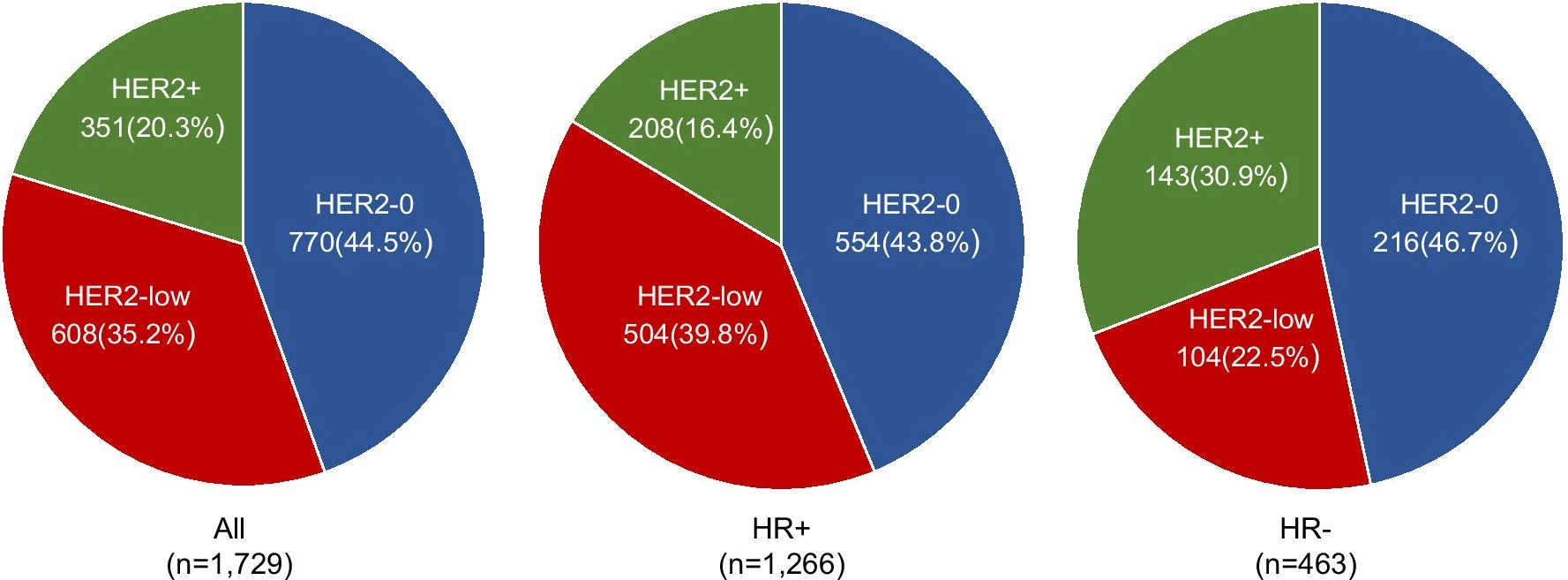 In this Austrian study, 32.5% (104/320) of TNBC considered HER-2 low!
Gampenrieder SP et al. Breast Cancer Research. 2021.
Trastuzumab-Dxd delivers chemo to HER-2 expressing cells
Activity of Trastuzumab-Dxd (T-Dxd) in HER-low TNBC
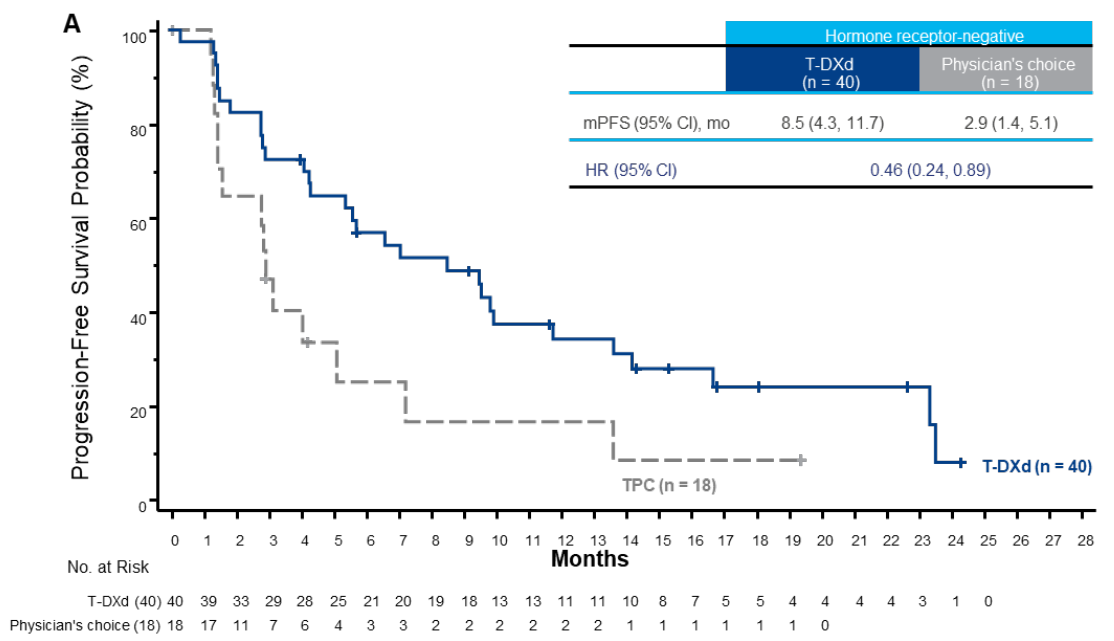 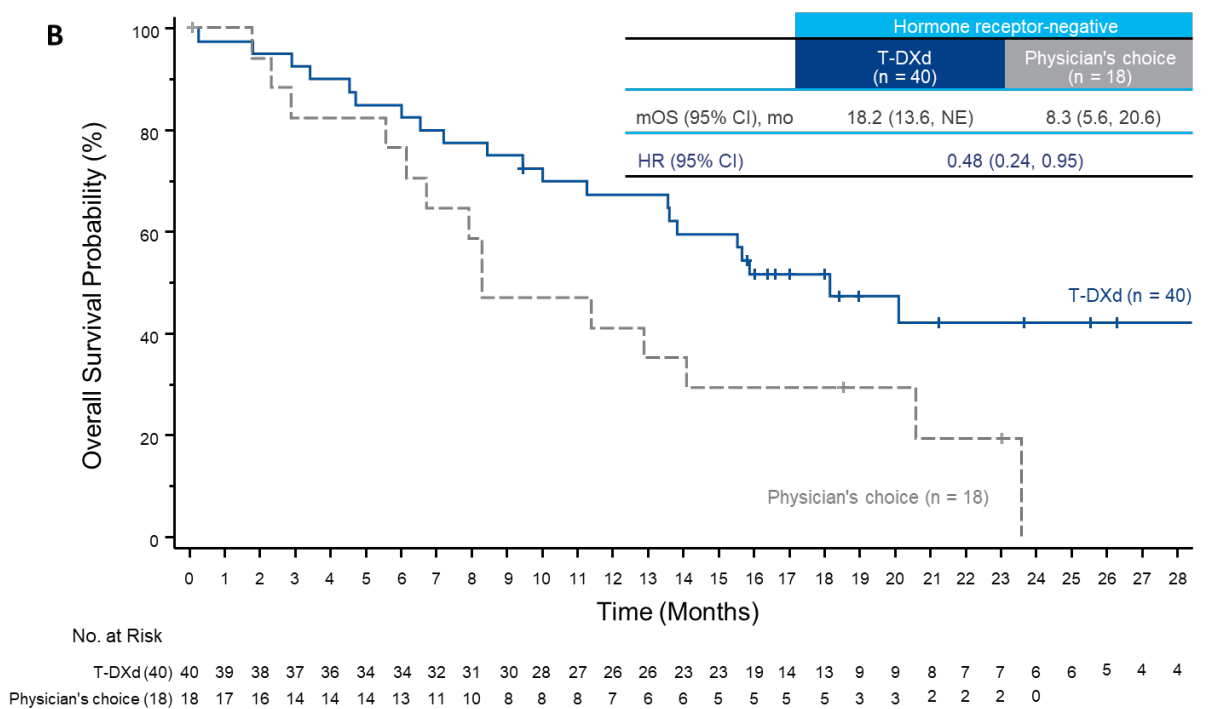 T-Dxd has promising activity against asymptomatic brain metastases
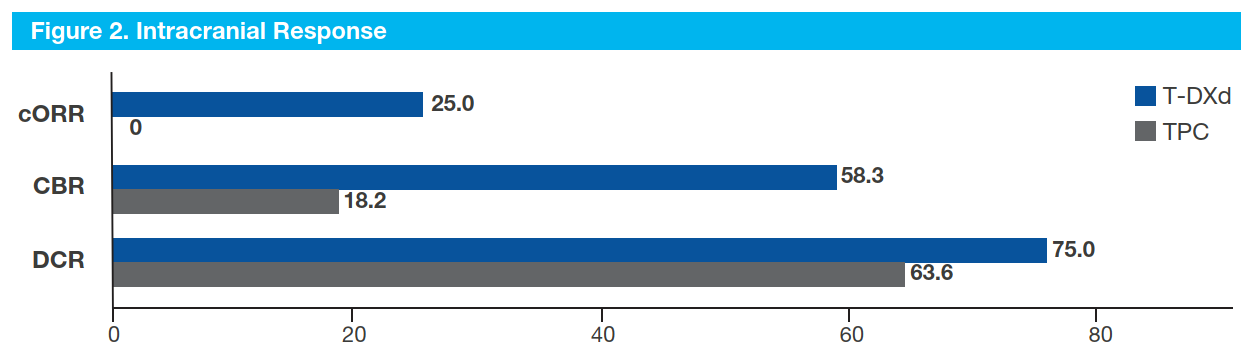 Tsurutani J et al. ESMO 2023. Abs 388P
T-Dxd has promising activity against asymptomatic brain metastases
Tsurutani J et al. ESMO 2023. Abs 388P
Can patients benefit from Antibody-Drug Conjugate (ADC) after prior ADC?
Definitely some cross-resistance even if different target and payload
Abelman RO et al. SABCS 2023
Metastatic TNBC algorithm
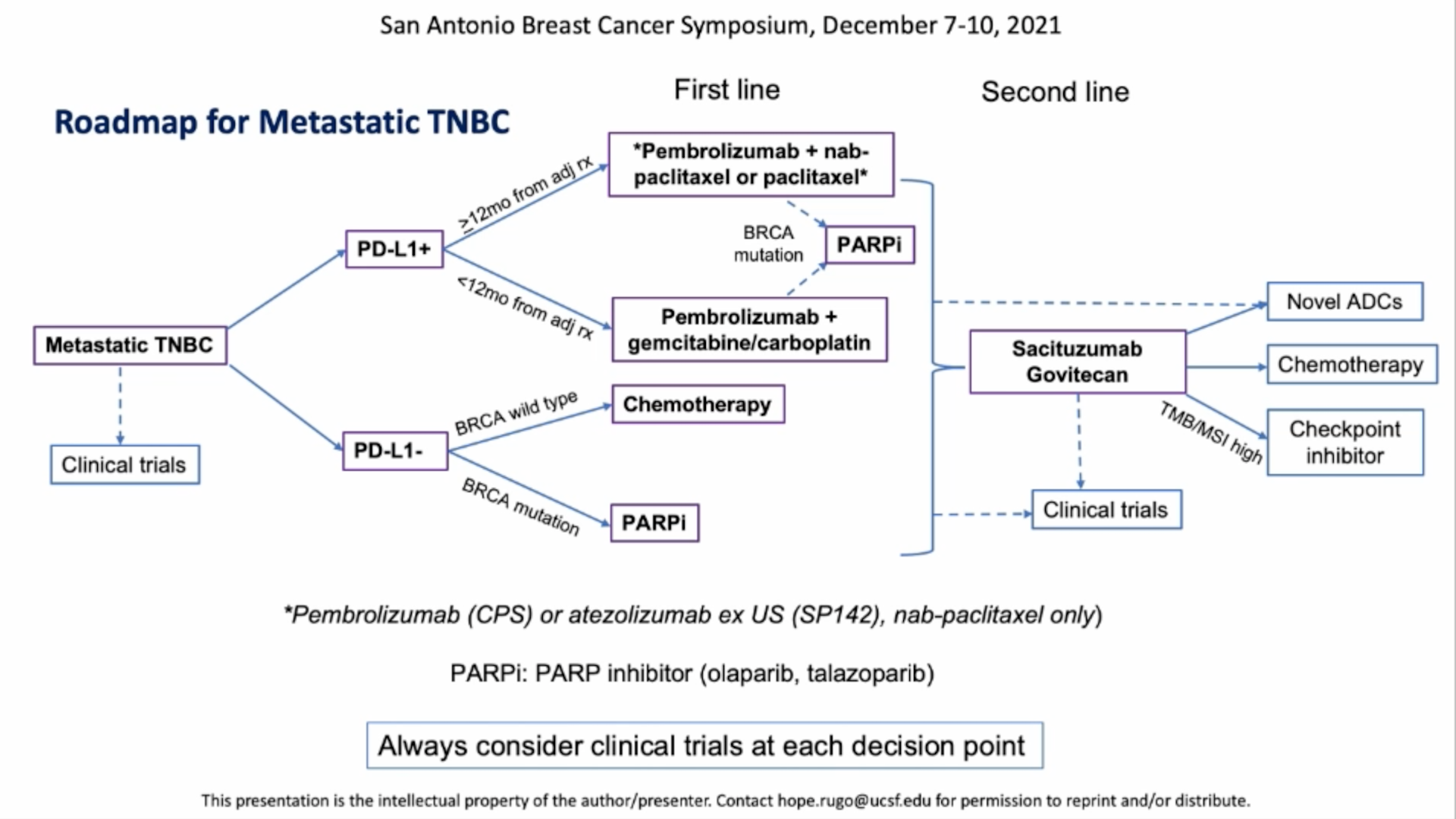 Thanks to CBCN for the opportunity to speak
Thank you for your attention!
Questions?